Formatief assessment
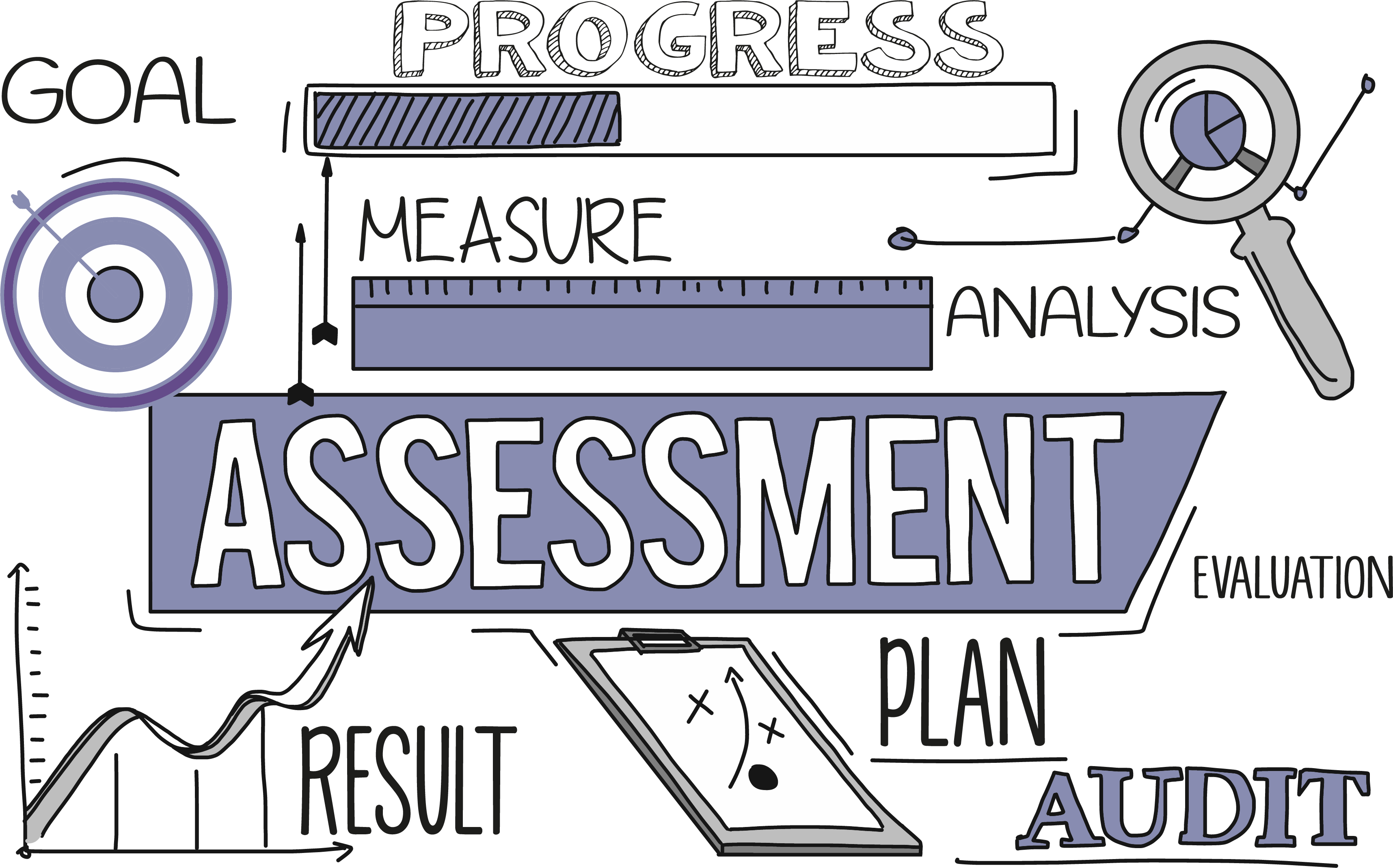 Summatieve toetsen in week 9 en 10
Formatief assessment in week 5
Analyse
Gedeelte 1 ‘Ondernemingsplan’ van het ondernemersverslag.
Aanleveren via Teams op 29 november 
Voldaan aan checklist voor het schrijven van een verslag.
Positief advies project verantwoordelijke (Thomas).
Positief advies vanuit feedback friends bijeenkomst van 6 december.
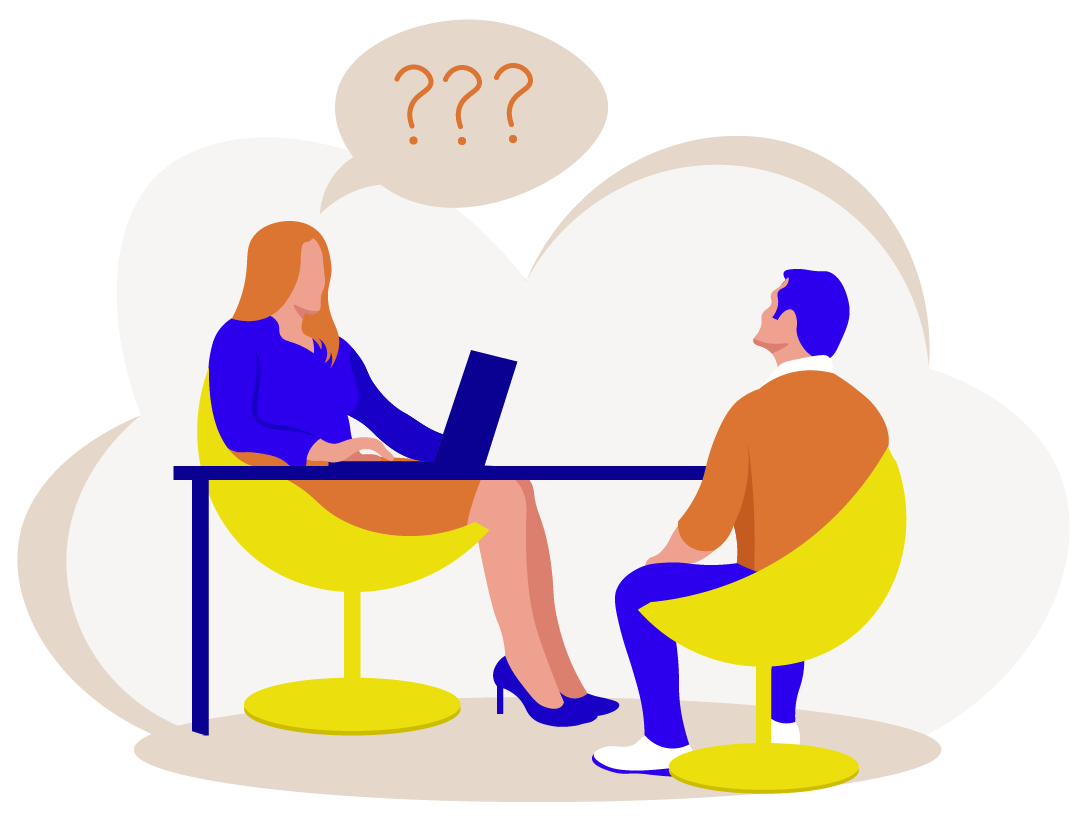 Formatief assessment in week 7
Ecologische en sociale impact
Gedeelte 2 ‘Ecologische en sociale impact’ van het ondernemersverslag
Aanleveren via Teams op 6 december.
Voldaan aan checklist voor het schrijven van een verslag.
Positief advies project verantwoordelijke (Thomas).
Positief advies vanuit feedback friends bijeenkomst van 13 december.
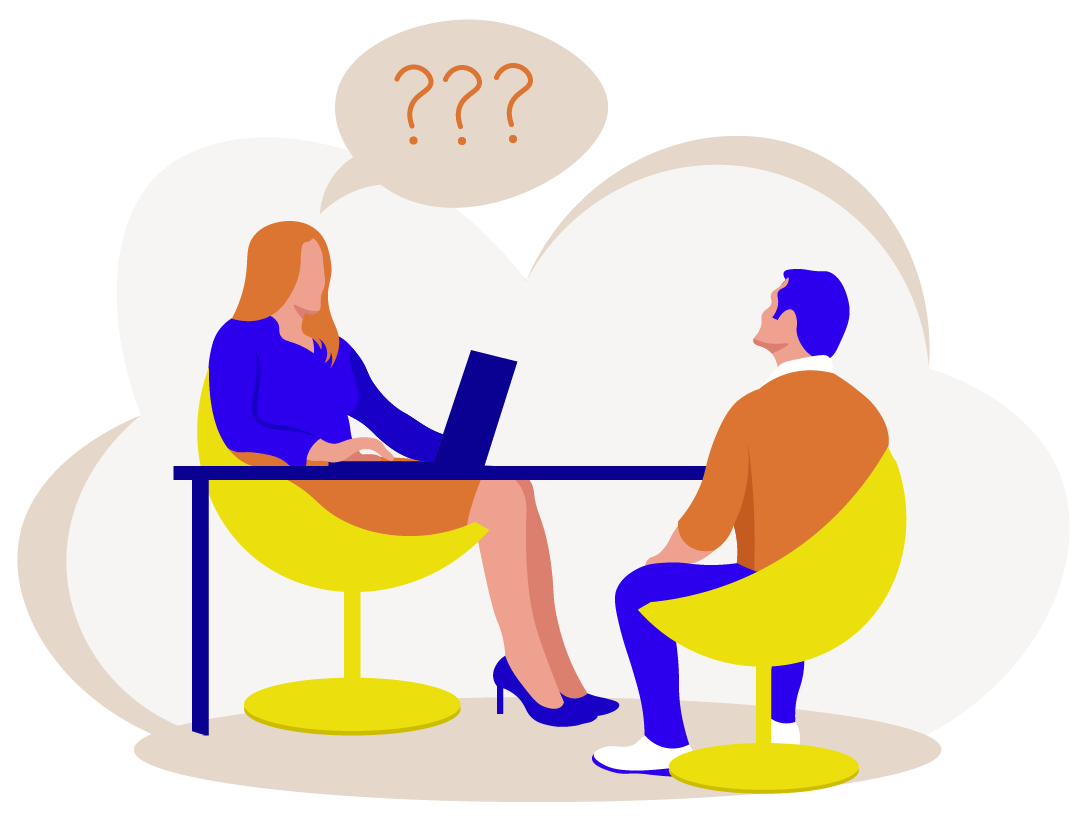 Waarom?
Tijdens het assessment ontvang je:

Feed up; wat is het doel van het besproken onderdeel in het grotere geheel
Feed back; waar sta je op dit moment d.m.v. een score (0 – 5)
Feed forward; wat kan je nog doen om je product te verbeteren.
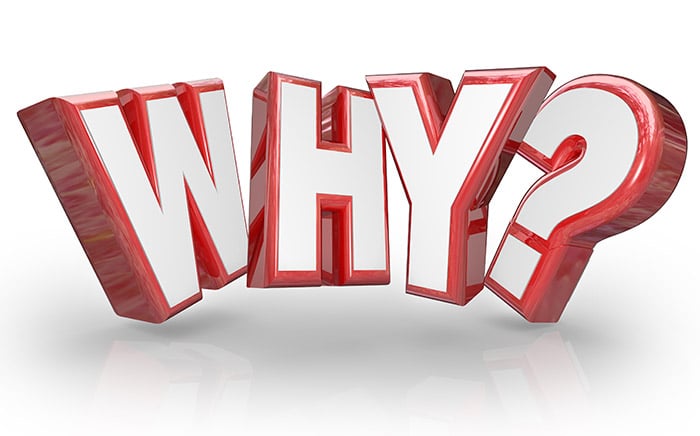